찬양
현대교회 유치부
하나님 지켜주세요
하나님 지켜주세요 내생각, 내마음
 하나님 지켜주세요 빼앗기지 않도록
 하나님만 예배하고 바라볼 수 있도록
 온전히 하나님께 향할 수 있도록 
 도와 주세요
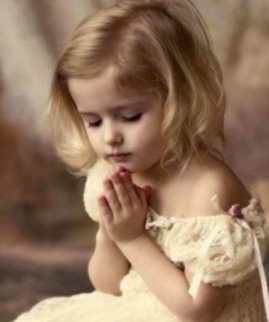 1월 말씀암송
이스라엘아 들으라
 우리 하나님 여호와는
 오직 유일한 여호와이시니
 너는 마음을 다하고 뜻을 다하고 힘을 다하여
 네 하나님 여호와를 사랑하라      

                  - 신명기 6장 4-5절 말씀
안녕 친구야
안녕! 친구야 정말 반가워
안녕! 친구야 보고 싶었어
하나님 사랑 꼭 꼭 꼭 꼭 담아서
너를 너를 너를 사랑해
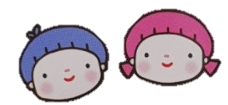 천국에 들어가는 길은
천국에 들어가는 길은 예수님뿐 이지요
 황금집으로 가는 길도 예수님뿐 이지요 다른 길은 다른 길은 다른 길은 없어요
 천국에 들어가는 길은 예수님뿐 이지요
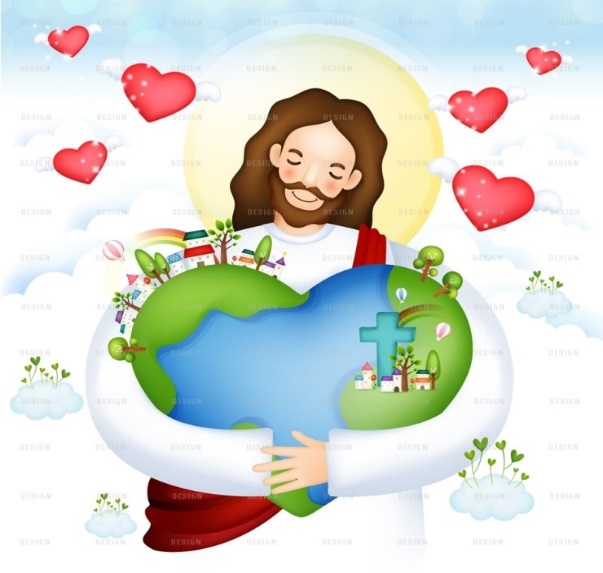 하나님 때문에
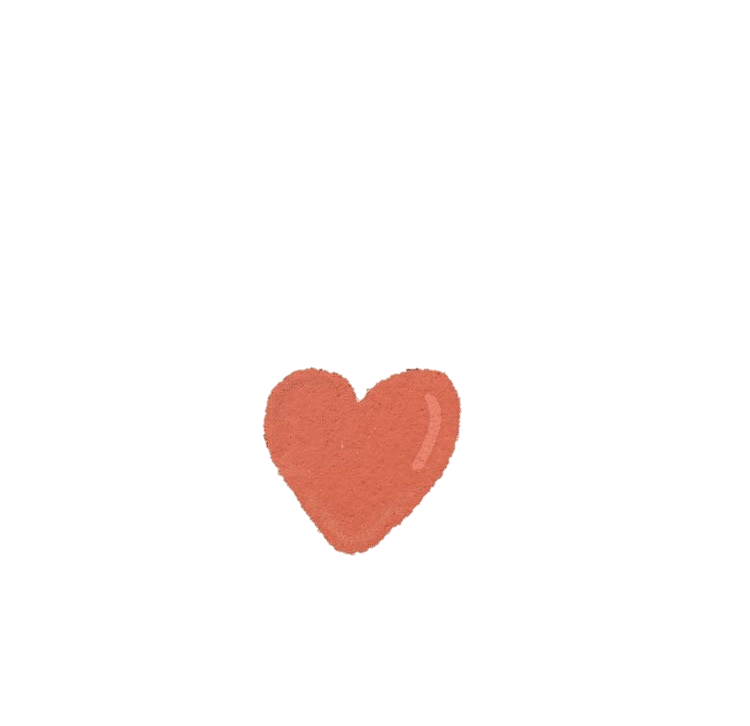 하나님 때문에 내마음 행복해 즐거워요
 하나님 때문에 내마음 행복해 행복해 즐거워
 쓰러져도 일어나죠 
 언제나 하나님 사랑이 내 안에 있어요
 감사하며 기뻐하는 나는 하나님의 기쁨아이죠
 하나님 때문에 내마음 행복해 즐거워요
 하나님 때문에 내마음 행복해 행복해 즐거워
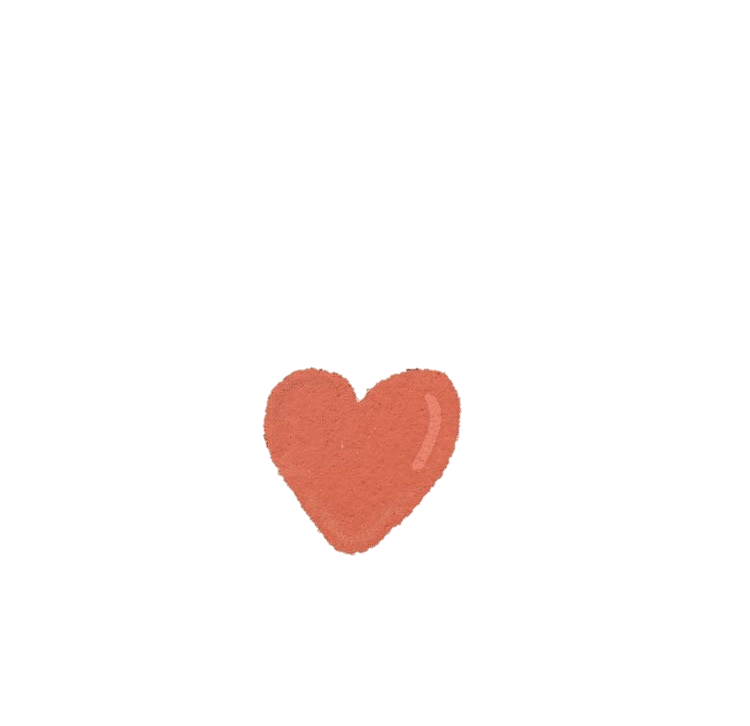 랄랄라 찬양해요
하나님을 찬양해요 
 랄랄라 기쁨으로 찬양해요 
 랄랄라 춤을 추며 찬양해요 
 랄랄라 하나님을 찬양해요 
 
 나의 주인 되신 주 
 나의 생명 되신 주
 호흡있는 동안에
 랄랄라 하나님을 찬양해요 ( 반복 )
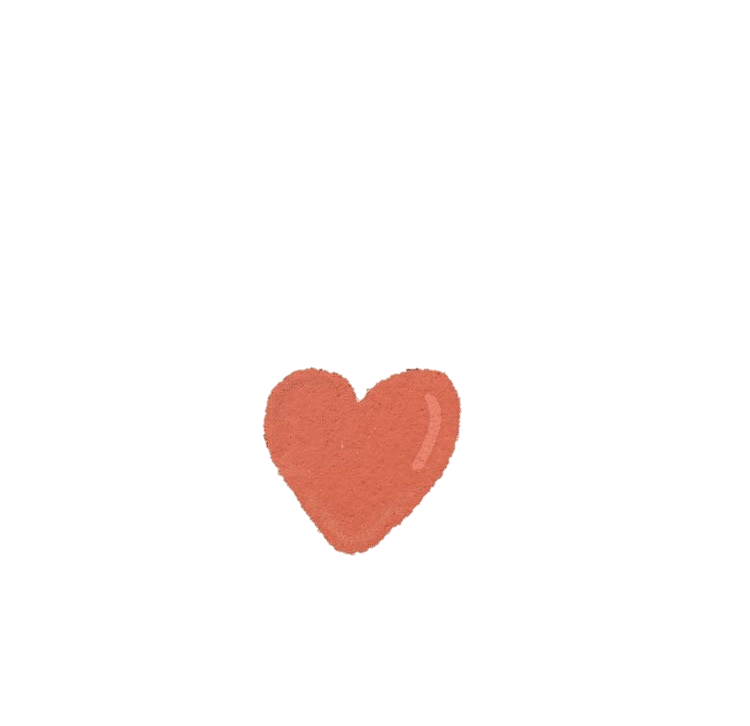 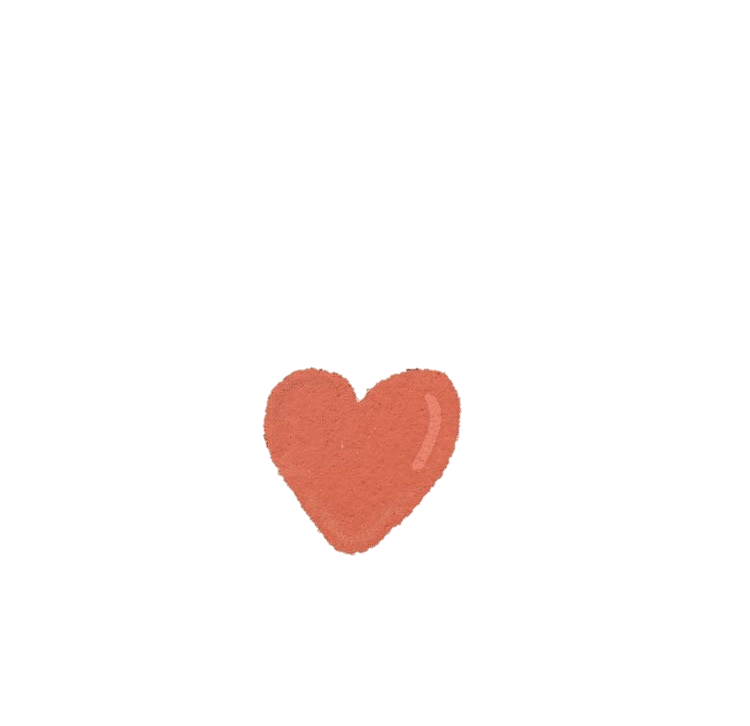 나아만이 이에 내려가서 (영상)
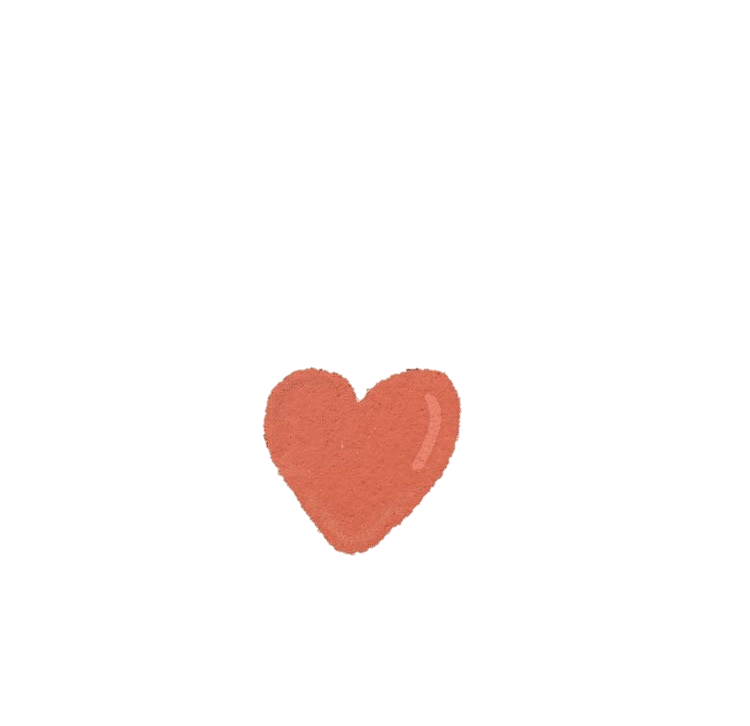 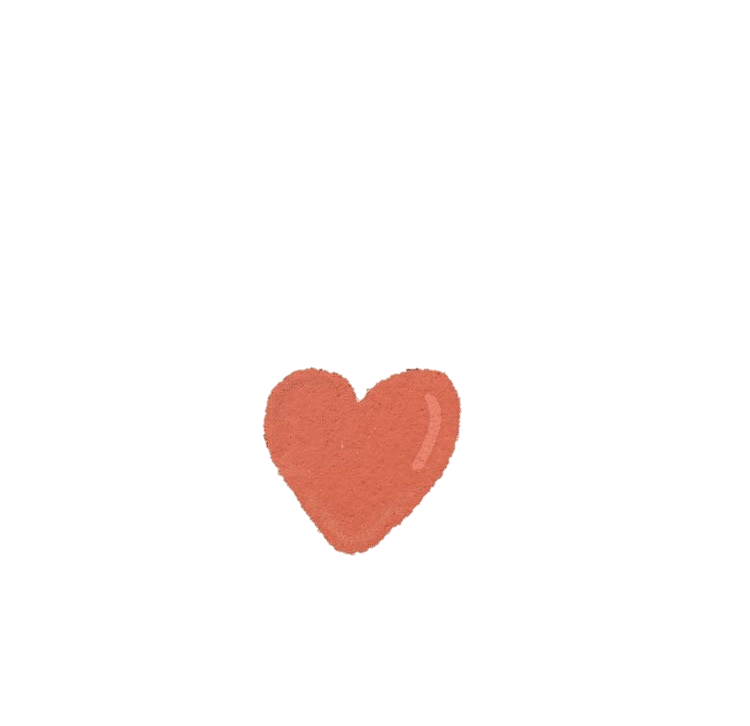 나아만이 이에 내려가서
나아만이 이에 내려가서
 하나님의 사람의 말대로
 요단강에 일곱번 몸을 담그니
 그의살이 어린아이의 살같이 
 회복되어 깨끗하게 되었더라
 
 열왕기하 오장십사절 아멘
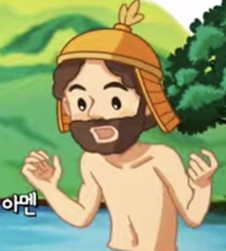 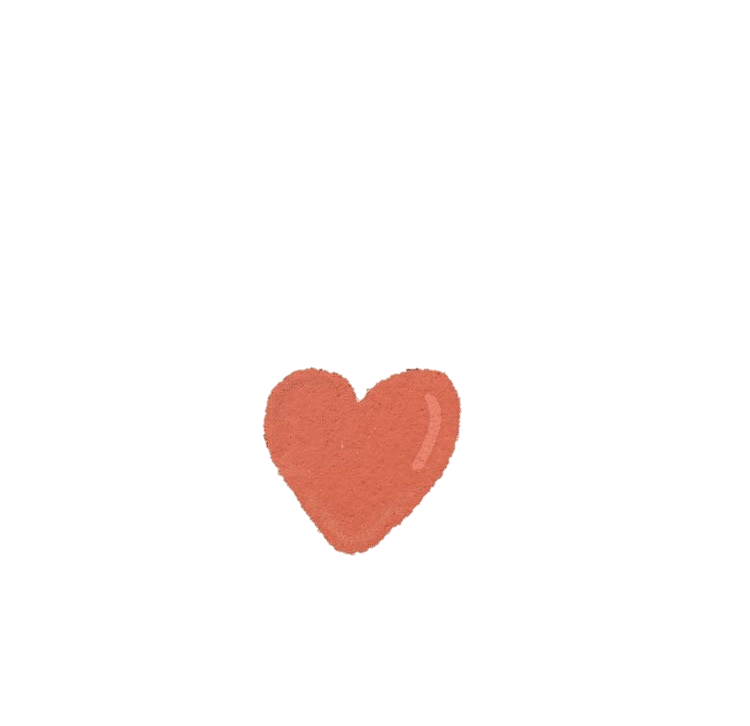 예배 드려요
예쁜 마음 담아서 정성으로 드려요
 귀 쫑긋 세우고 말씀 듣고 쑥쑥
 예쁜 두 눈 꼭 감고 기도하며 아멘
 
 사랑하는 아버지 우리 하나님
 날마다 잊지 않고 기억할래요
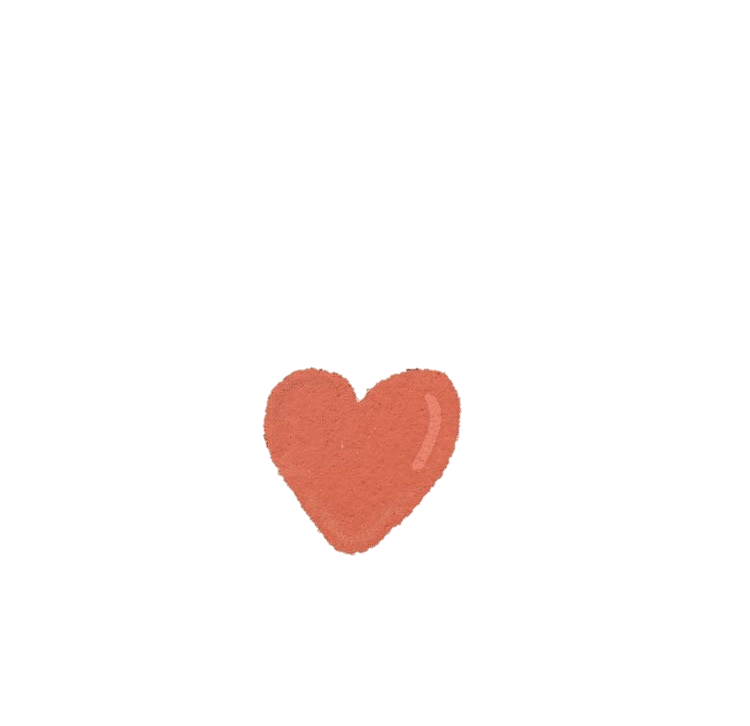 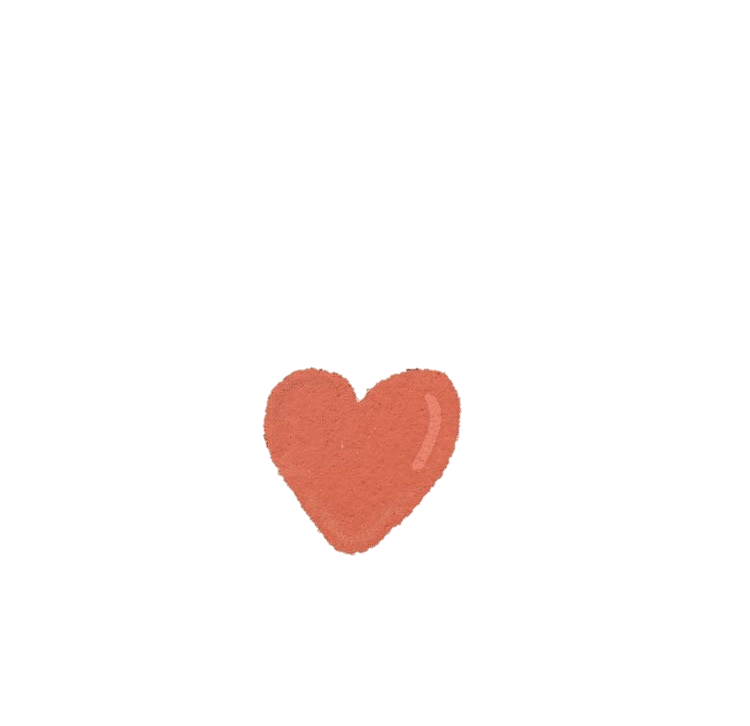 예배
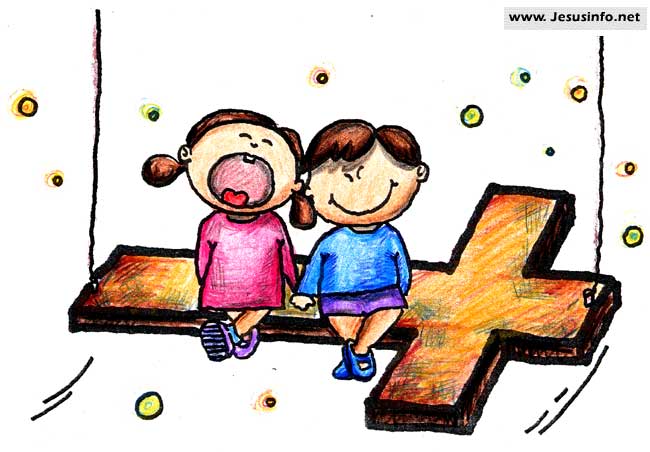 1.초로로로로로로롱 
빛나는 눈으로
두근두근두근두근 
설레는 맘으로
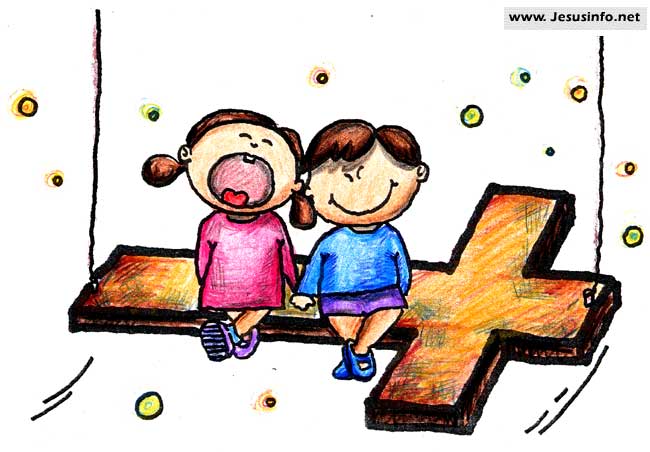 하나님께 예배드립니다
기쁘게 받아주세요
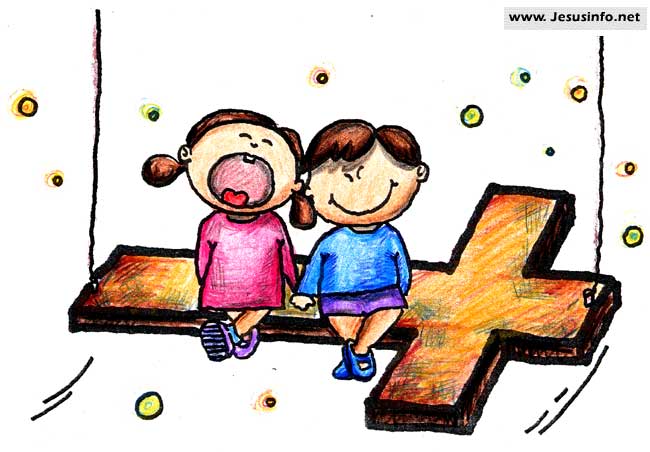 2, 또로로로로로로롱 
맑은 샘물처럼
반짝반짝반짝반짝 
밝은 해님처럼
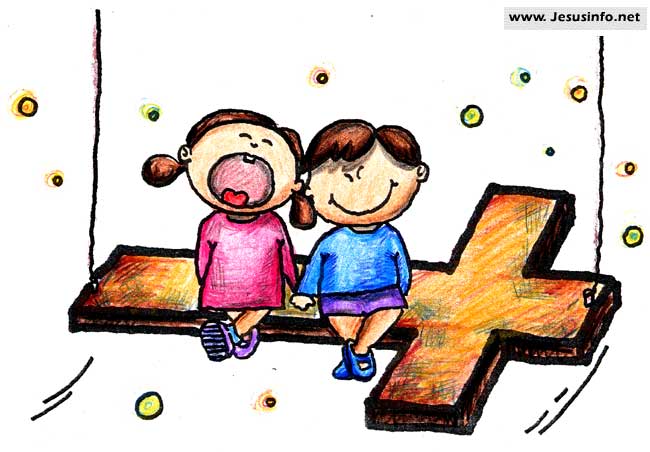 소중하게 쓰임 받을래요
기쁘게 받아주세요
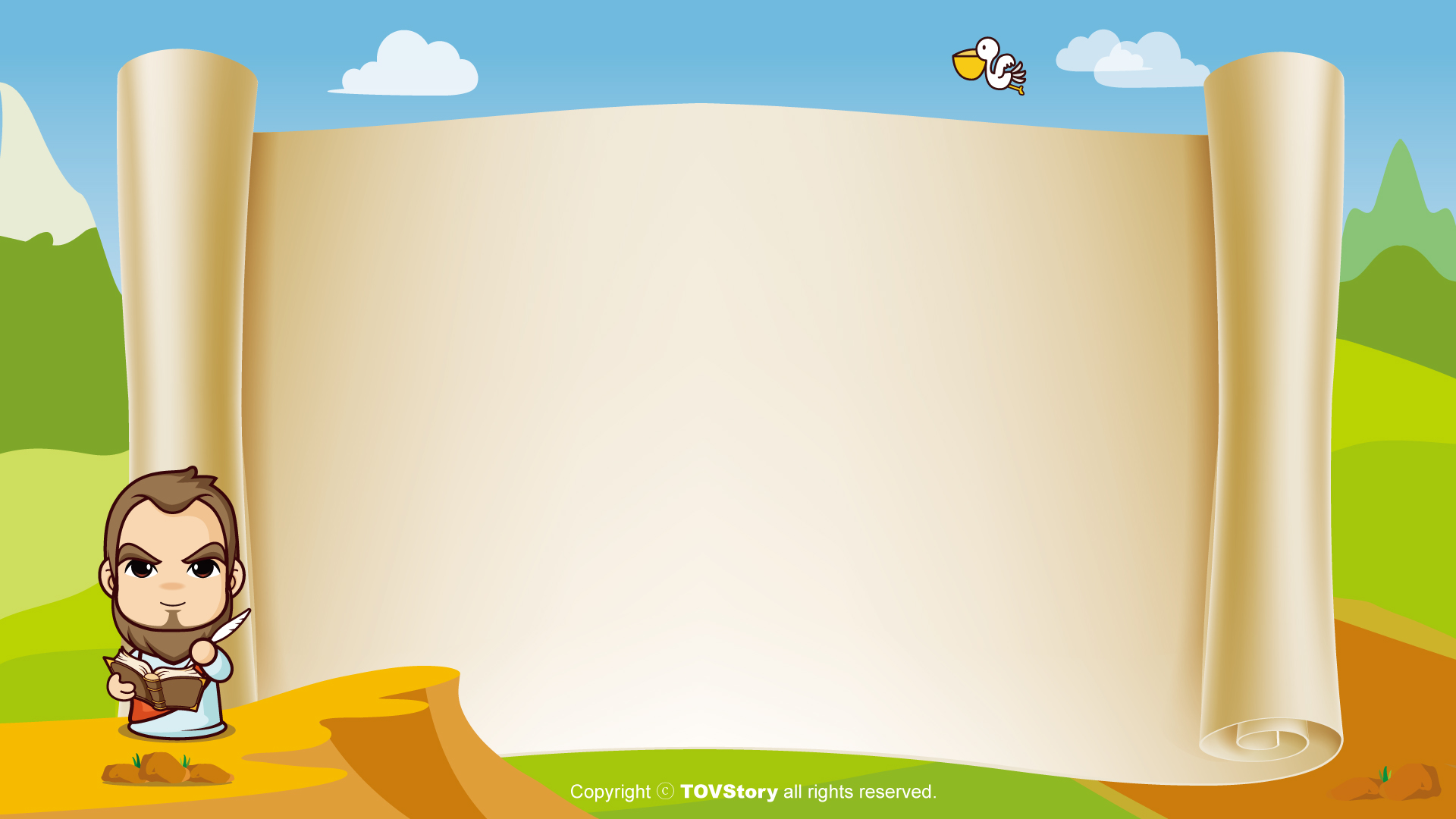 사도신경
전능하사 천지를 만드신
하나님 아버지를 내가 믿사오며,
그 외아들 우리 주
예수 그리스도를 믿사오니,
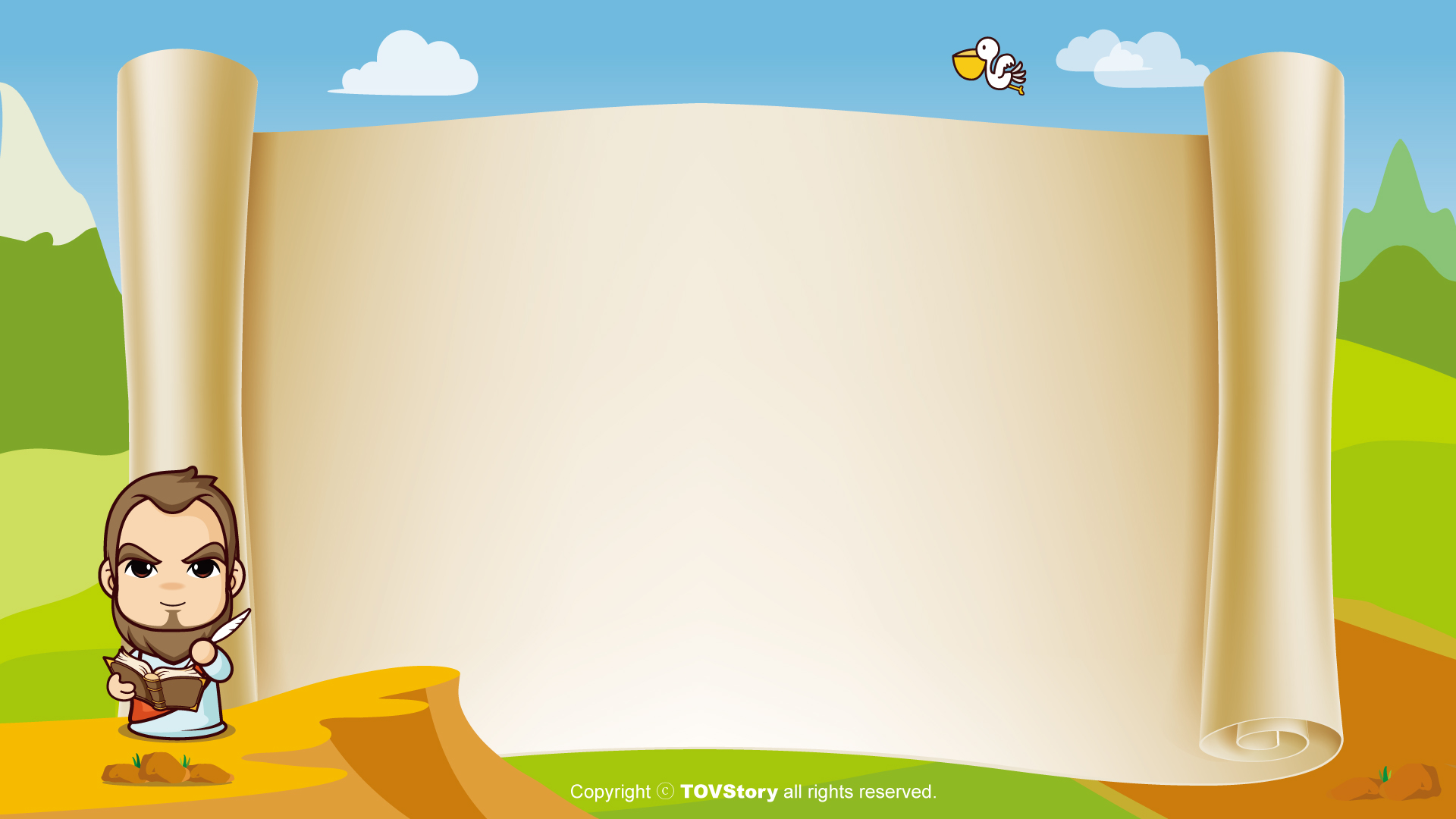 사도신경
이는 성령으로 잉태하사
동정녀 마리아에게 나시고,
본디오 빌라도에게 고난을 받으사,
십자가에 못박혀 죽으시고,
장사한 지 사흘 만에 죽은 자
가운데서 다시 살아나시며,
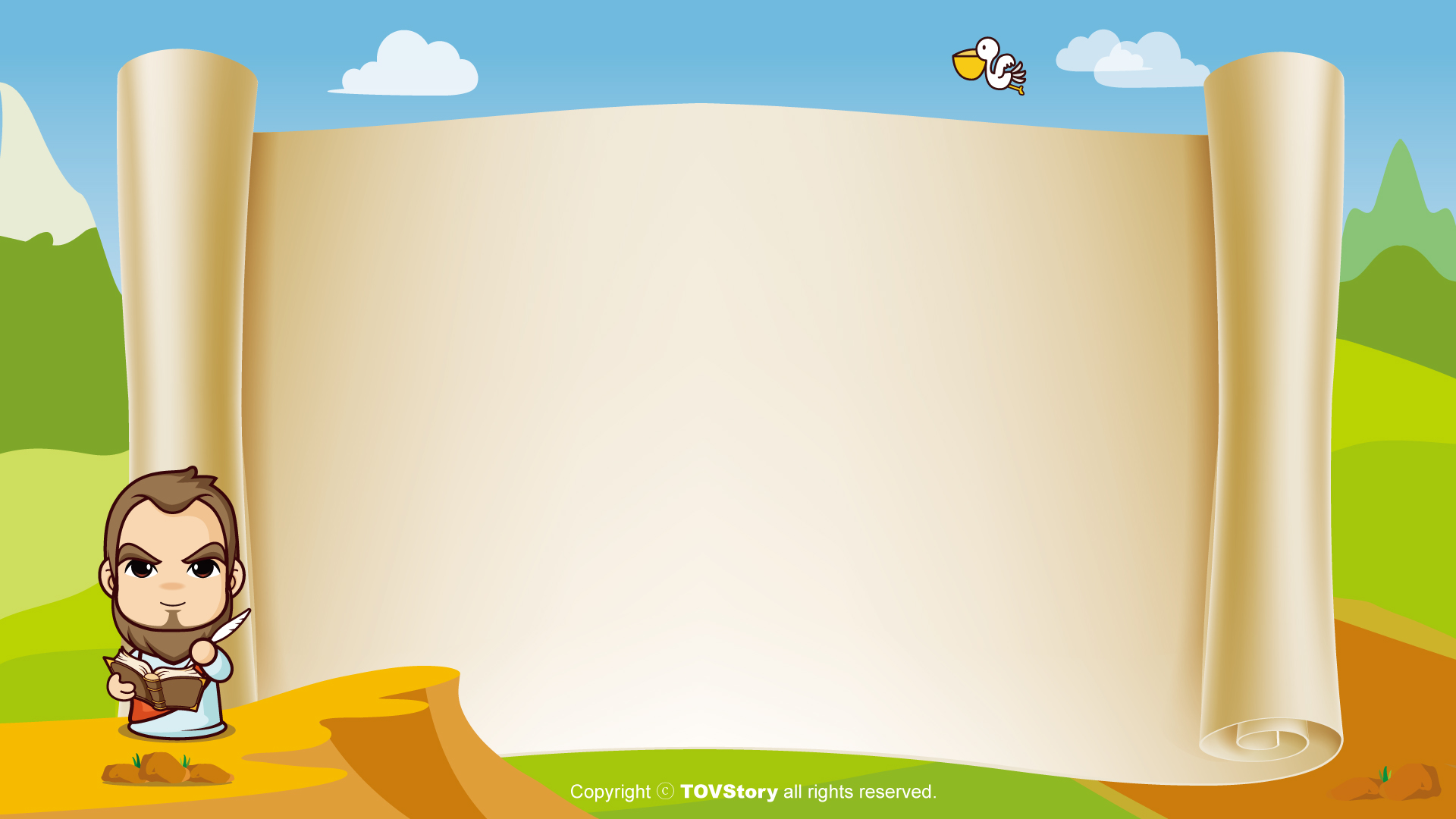 사도신경
하늘에 오르사,
전능하신 하나님 우편에 앉아
계시다가, 저리로서 산 자와
죽은 자를 심판하러 오시리라.
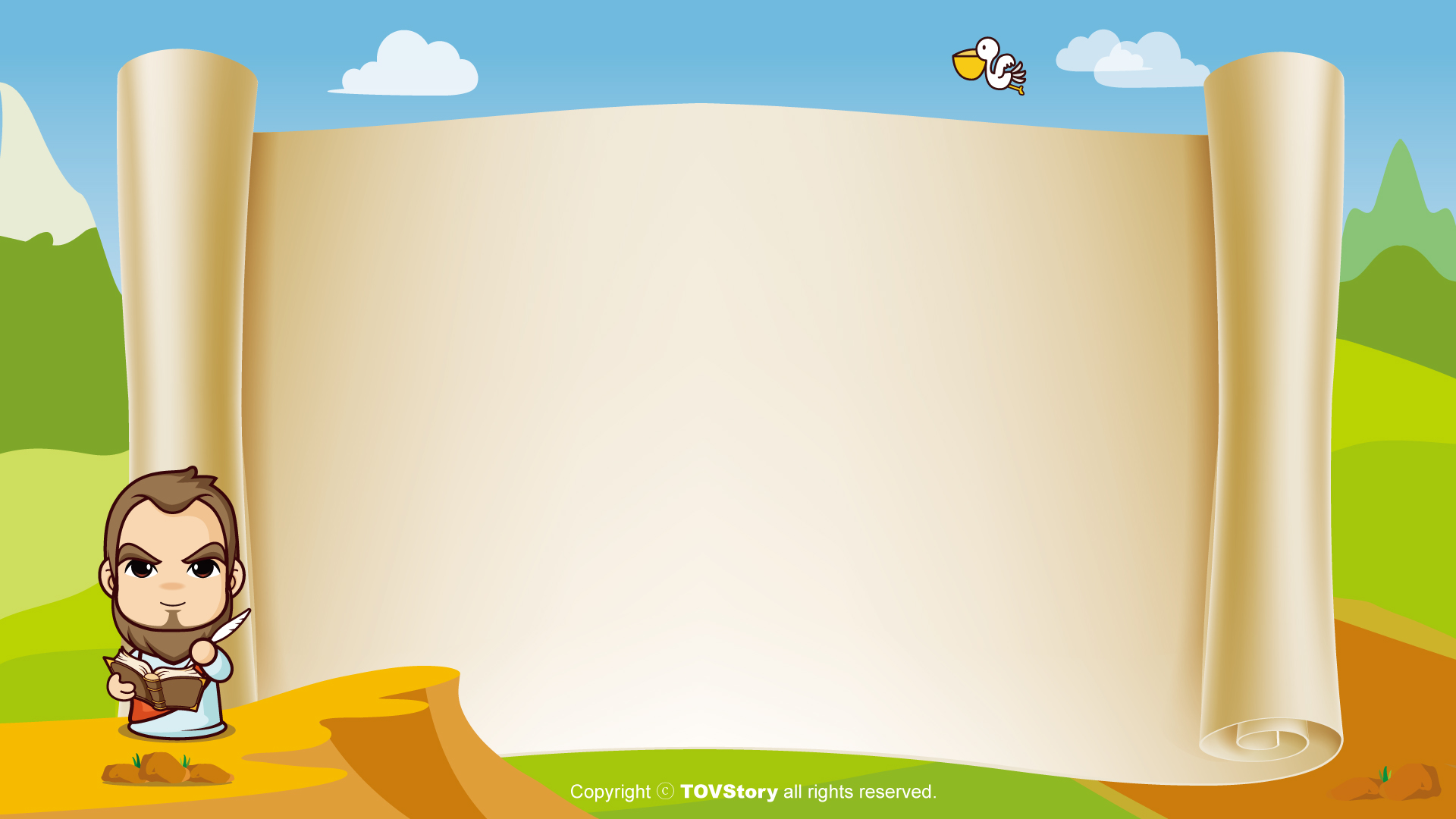 사도신경
성령을 믿사오며, 거룩한 공회와,
성도가 서로 교통하는 것과, 
 죄를 사하여 주시는 것과,
몸이 다시 사는 것과,
영원히 사는 것을 믿사옵나이다.
아멘
손 손 손 예쁜 손은 어떤 어떤 손일까? 손 손 손 예쁜 손은 어떤 어떤 손일까? 하나님께 두 손모아 기도하는 손친구에게 맛있는것 나눠주는 손
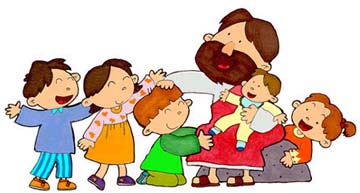 입 입 입 예쁜 입은 어떤 어떤 입일까?입 입 입 예쁜 입은 어떤 어떤 입일까? 하나님께 기쁘게 찬양하는 입울고있는 친구를 달래주는 입
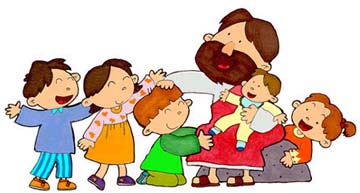 발 발 발 예쁜 발은 어떤 어떤 발일까?발 발 발 예쁜 발은 어떤 어떤 발일까? 하나님께예배하러 교회가는 발믿음없는 친구를 전도하는 발
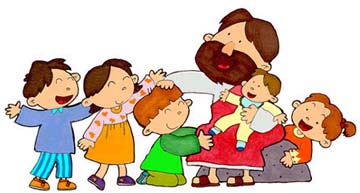 대표기도
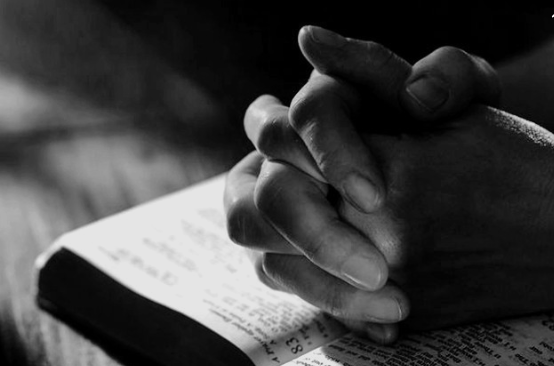 말씀
헌금 시간
동전 하나 동전 둘 
칠일 동안 모아서 
하나님께 드려요 
마음으로 드려요
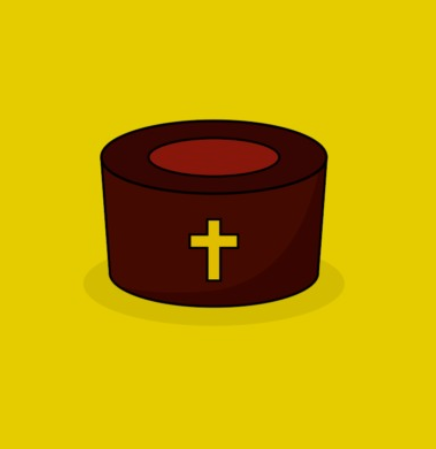 먹고 싶고 갖고 싶은 
욕심도 있지만 
예쁜 마음 정성모아 
하나님께 드려요
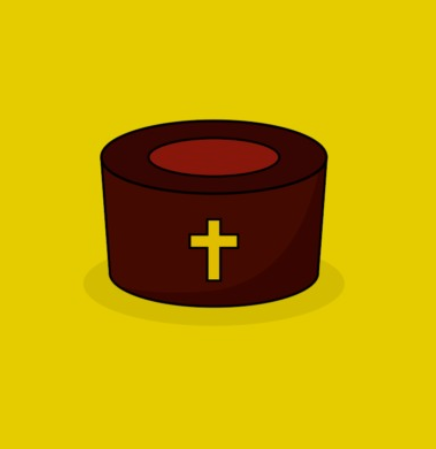 헌금 기도
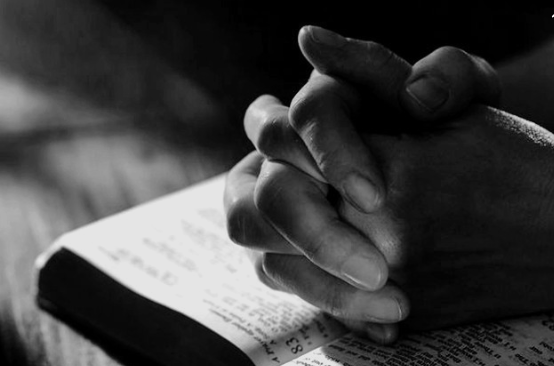 광고 시간
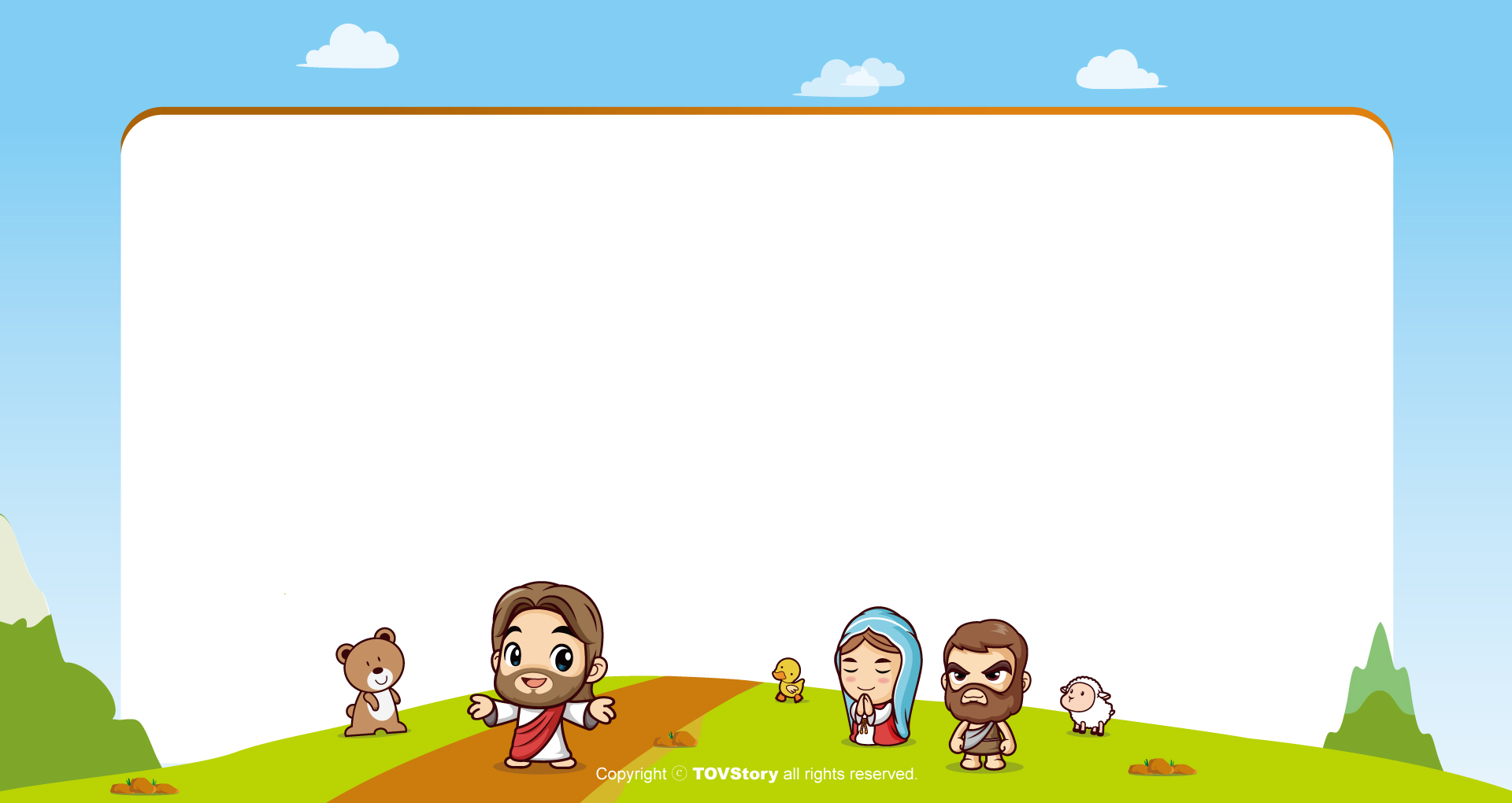 주기도문
하늘에 계신 우리 아버지여,
이름이 거룩히 여김을 받으시오며,
나라가 임하시오며,
뜻이 하늘에서 이루어진 것같이
땅에서도 이루어 지이다.
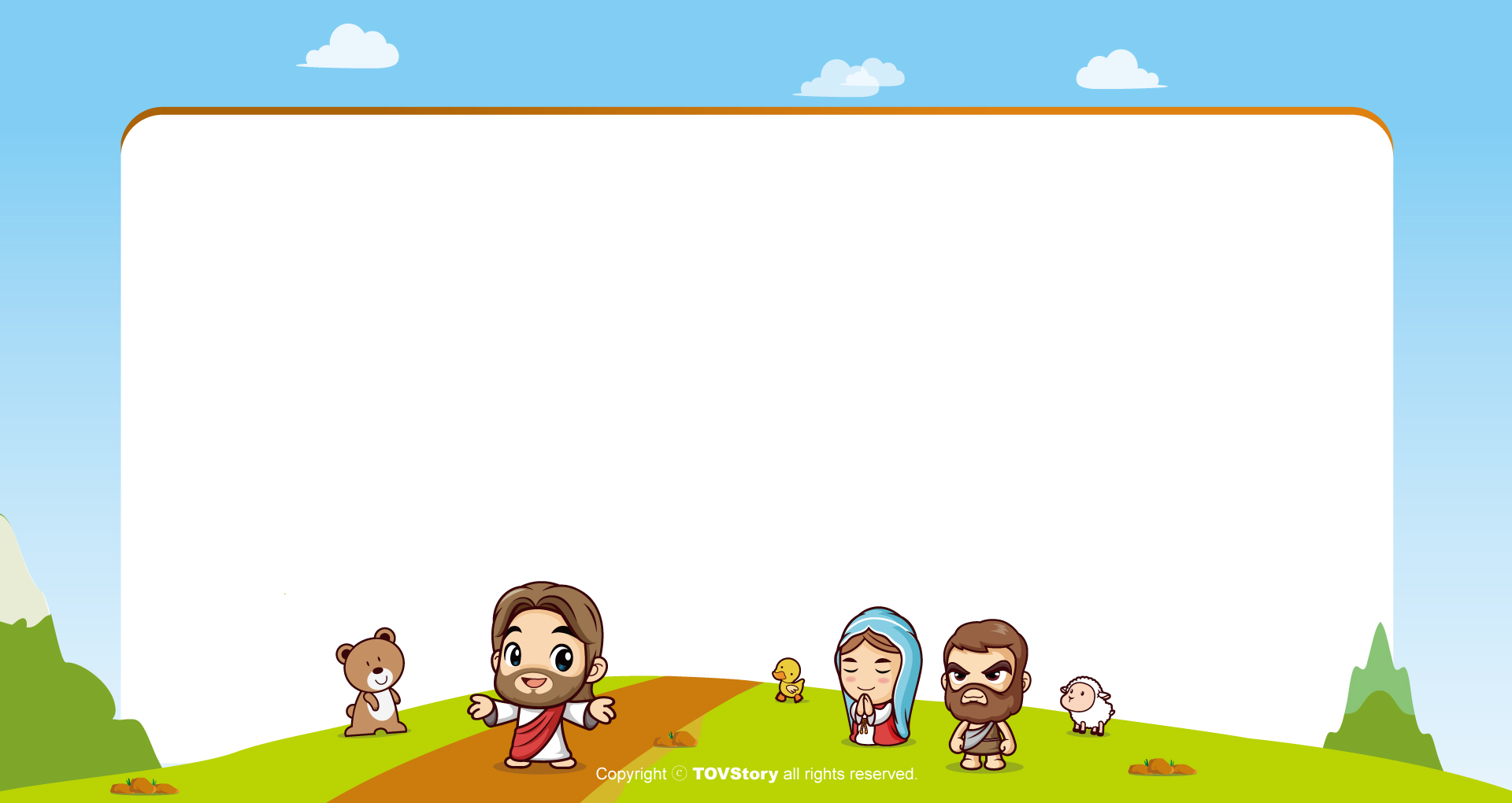 주기도문
오늘 우리에게 일용할 양식을 주시옵고,
우리가 우리에게 죄 지은 자를
사하여 준 것같이
우리 죄를 사하여 주시옵고,
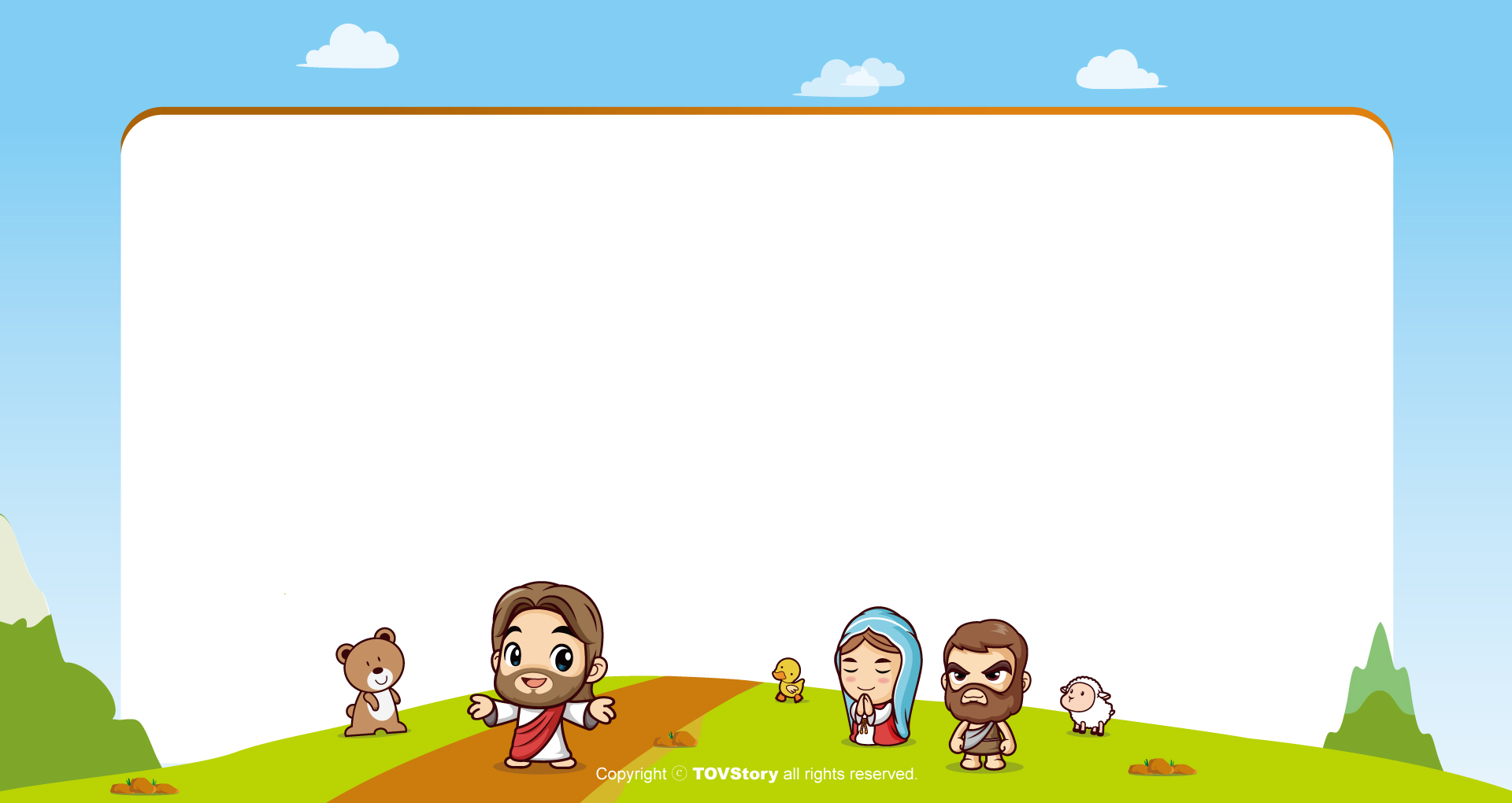 주기도문
우리를 시험에 들게 하지 마시옵고,
다만 악에서 구하시옵소서.
나라와 권세와 영광이 아버지께
영원히 있사옵나이다.
 아멘.
감사합니다.